Lesson 1
CHRIST: THE BUILDER 
OF HIS CHURCH
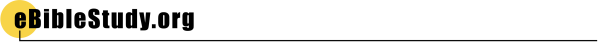 What does “church” mean?
Ekksesia
Assembly
Acts 19:32
Assembly of Christians and those who meet in such assemblies whether assembled or not.
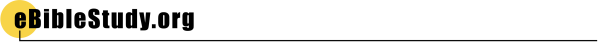 Eph. 5:25-26
Christ gave Himself for the church
Matt. 16:18
1 Cor. 3:11
Peter’s confession that Christ is the Son of God.
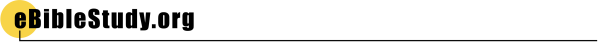 Eph. 3:2-6--What is the “mystery?”
Eph. 3:8-12
Eph. 5:12
Eph. 1:20
Eph. 2:4-7
Eph. 3:10-11
The culmination of God’s plan—the church.
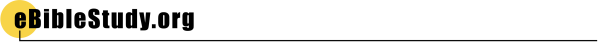 Review Questions
1. When did God begin His plan to save the world through Christ?
2. Did God reveal the plan in bits and pieces?
3. Who has been observing this process?
4. What brought the final culmination of this mystery?
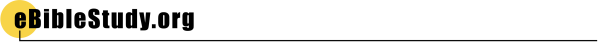 Review Questions
5. How does all this connect with Christ being the one who built the church?
6. How would you define the church?
7. How can we show our gratitude to God for our being part of the church?
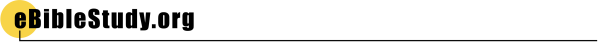